Nákup pod jednou střechou
Adventní otevírací doba v obou prodejnách:
so 	03.12.2022	8,00 - 12,00
ne	04.12.2022	8,00 - 12,00
so	10.12.2022	8,00 - 12,00
ne	11.12.2022	8,00 - 12,00
so 	17.12.2022	8,00 - 12,00
ne	18.12.2022	8,00 - 12,00
so	24.12.2022	8,00 - 12,00
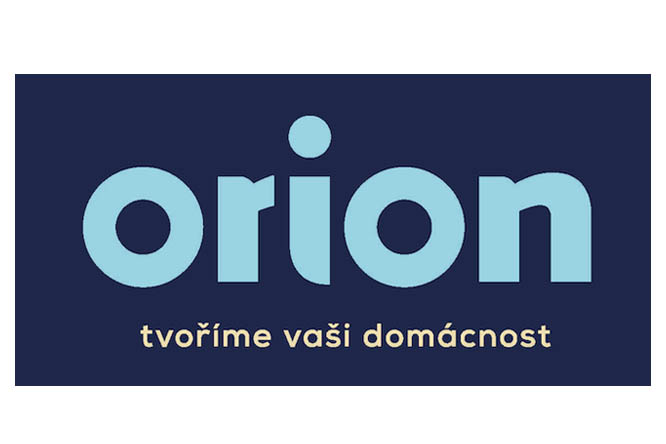 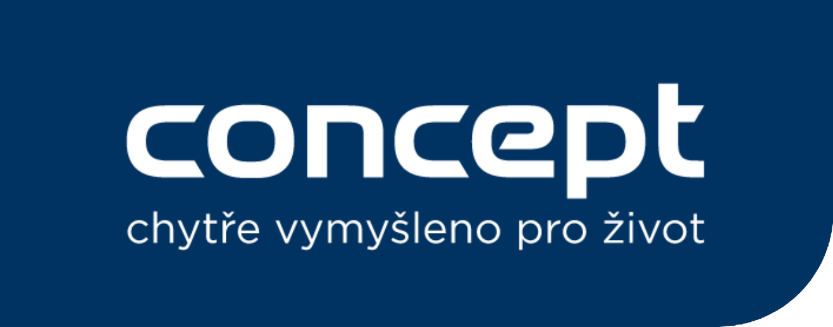